PRESUPUESTO PARTICIPATIVO 2021
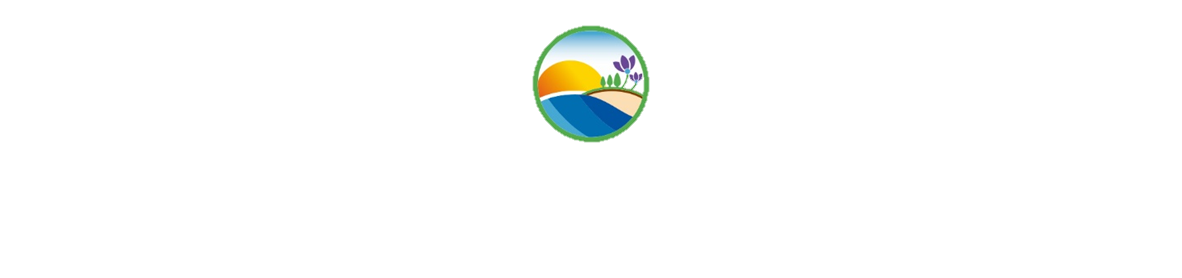 GOBIERNO Autónomo DESCENTRALIZADO PARROQUIAL RURAL DE JOSÉ LUIS TAMAYO
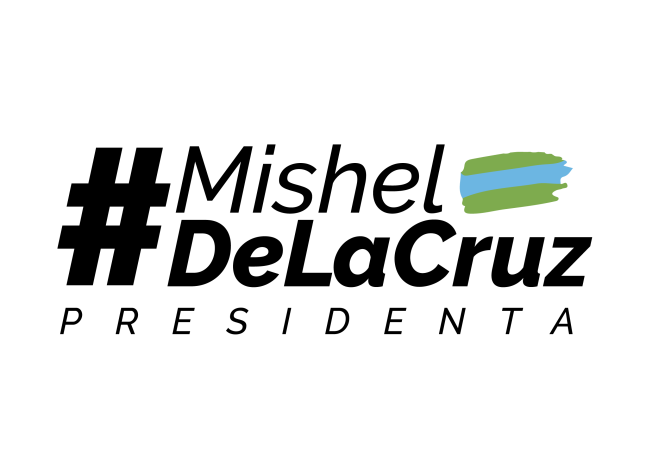 ¿QUÉ ES EL PRESUPUESTO PARTICIPATIVO?
LEY ORGÁNICA DE PARTICIPACIÓN CIUDADANA – LOPC ( Titulo VII – Art. #67)
Es el Proceso mediante el cual, las ciudadanas y los Ciudadanos, de forma individual o por organizaciones sociales contribuyen a la toma de decisiones respecto de los Presupuestos Participativos, en reuniones y por medios virtuales con Autoridades electas y designadas.
Base Legal
CONSTITUCIÓN DEL ECUADOR / Art. 100 Literal c:
Otorga intervención a las instancias de participación en la Elaboración de Presupuestos Participativos, mediante audiencia pública u otras peticiones de la ciudadanía. 

LEY ORGÁNICA DE PARTICIPACIÓN CIUDADANA /Art. 70
Establece que los Presupuestos Participativos se realizaran con la participación ciudadana de forma individual o con sus representaciones, para priorizar gastos de inversión de los Gobiernos.
Base Legal
COOTAD / Art. 249
Obliga a los Gobiernos Autónomos Descentralizados a destinar mínimo del 10% de sus ingresos no tributarios para financiar programas sociales para atención a grupos considerados prioritarios.
Ley de Planificación y Finanzas Públicas
Art. 107.- Presupuestos prorrogados.- Hasta que se apruebe el Presupuesto General del Estado del año en que se posesiona la o el Presidente de la República, regirá el presupuesto codificado al 31 de diciembre del año anterior. En el resto de presupuestos del sector público, a excepción de los Gobiernos Autónomos Descentralizados, se aplicará esta misma norma.El mismo procedimiento se aplicará para los Gobiernos Autónomos Descentralizados y sus Empresas Públicas en los años que exista posesión de autoridad de los Gobiernos Autónomos Descentralizados.
Guía Metodológica del CPCCS
Cootad Arts 233 al 245.
Guía Metodológica del CPCCS
Cootad Arts 233 al 245.
9. Aprobación Definitiva del Presupuesto
FASES CON PARTICIPACIÓN CIUDADANA
Anteproyecto  del presupuesto 2021
$ 292.086,96
PLAN OPERATIVO ANUAL - POA 2021
Obra : 		$20.902,43
Consultoría: 	$16.837,96
Fiscalización:	$  2.200,00
Estudios y Diseños: $ 2.112,89
Proyecto Mantenimiento 
Personal: $ 43.973,52
Mantenimiento de infraestructura: $ 7.000,00
Servicios Básicos – Parques: $ 30.792,00
Otros Gastos de Mantenimiento: $ 6.210,22
Energía Eléctrica:
Locales del Paseo Los Samanes
Parque La Albarrada
Parque del Barrio El Paraíso 
Parque del Barrio Arena y sol
Parque del Barrio 6 de Junio
Parque Vicente Rocafuerte
Centro de Desarrollo Barrio Vinicio Yagual II
Centro de Desarrollo Barrio Vinicio Yagual II
Centro de Desarrollo Nicolás Lapentti
Centro de Desarrollo Barrio 6 de Junio
Agua Potable:
Locales del Paseo Los Samanes
Cancha del Barrio Santa Paula
Parque del Barrio Carolina
Parque La Albarrada
Locales Albarrada
Parque del Barrio El Paraíso 
Parque del Barrio Arena y sol
Parque del Barrio 6 de Junio
Parque Vicente Rocafuerte
Centro de Desarrollo Barrio Vinicio Yagual I
Centro de Desarrollo Barrio Vinicio Yagual II
Centro de Desarrollo Barrio 6 de Junio
Centro de Desarrollo Nicolás Lapentti
Valores de devolución del IVA
$  96.964,78
Momento de aportes ciudadanos y aprobación